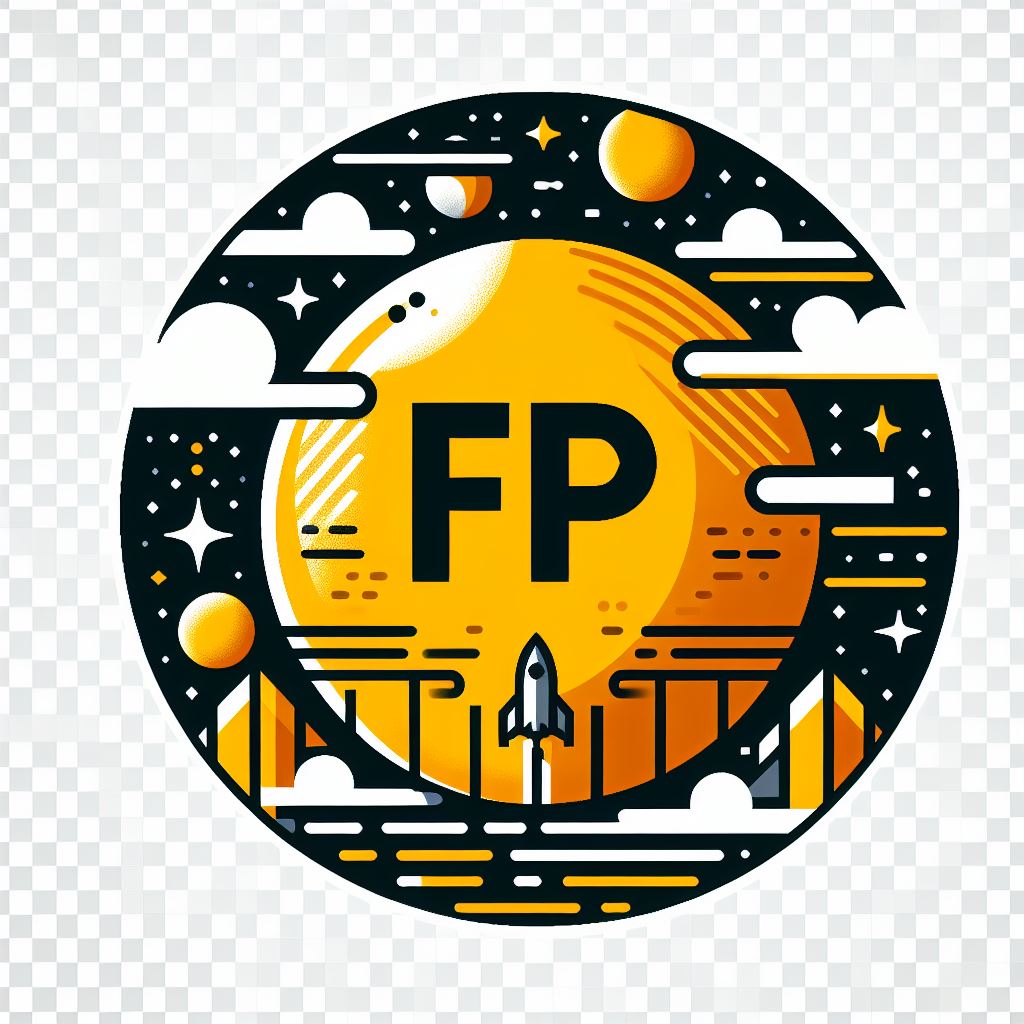 Distinción de sistemas utilizados en centrales de ciclo combinado
Centrales de producción eléctrica
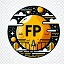 Procesos básicos de centrales de ciclo combinado. Características y diferencias con otras centrales.
Las centrales de ciclo combinado son instalaciones que generan electricidad a partir de dos o más ciclos termodinámicos.
Son muy eficientes, con una eficiencia térmica de hasta el 60%.
Son relativamente limpias, ya que producen menos emisiones que las centrales de carbón o petróleo.
Son muy flexibles, ya que pueden operar con una variedad de combustibles, incluyendo gas natural, petróleo y carbón.
Se diferencian de otras centrales en que son más eficientes, más limpias y más flexibles.
Hay dos tipos principales de sistemas utilizados en centrales de ciclo combinado: sistemas de un solo eje y sistemas de dos ejes.
Los sistemas de dos ejes son más comunes que los sistemas de un solo eje, ya que ofrecen una mayor eficiencia. Sin embargo, los sistemas de un solo eje son más simples y menos costosos de construir.
www.todofp.pro
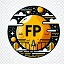 Sistema de combustibles y sus componentes. Estación de regulación y medida (ERM) de gas natural en centrales termoeléctricas de ciclo combinado. Gasificación del carbón. Proceso y equipos utilizados.
El documento trata sobre el sistema de combustibles y sus componentes, haciendo especial énfasis en la estación de regulación y medida (ERM) de gas natural en centrales termoeléctricas de ciclo combinado.
La ERM es una instalación que recibe, regula y mide el gas natural que se utiliza como combustible en las centrales termoeléctricas de ciclo combinado. Está compuesta por un filtro de gas, un regulador de presión, un medidor de caudal y un sistema de control.
El documento también aborda la gasificación del carbón, un proceso mediante el cual el carbón se convierte en un gas combustible y que se lleva a cabo en un gasificador, un recipiente a presión en el que se introduce el carbón junto con un agente gasificante (oxígeno, aire o vapor de agua).
El proceso de gasificación del carbón se divide en dos etapas: la pirólisis, en la que el carbón se calienta en ausencia de oxígeno hasta que se descompone en carbón vegetal, gases y alquitrán; y la gasificación, en la que el carbón vegetal reacciona con el agente gasificante para producir un gas combustible.
El gas combustible producido por la gasificación del carbón se puede utilizar para generar electricidad en una central termoeléctrica de ciclo combinado.
Por último, el documento describe el proceso y los equipos utilizados en la gasificación del carbón, incluyendo el gasificador, el sistema de alimentación de carbón, el sistema de inyección de agente gasificante, el sistema de extracción de gas combustible, el sistema de limpieza del gas combustible y el sistema de control.
www.todofp.pro
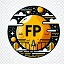 Componentes de los sistemas de distribución. Conducciones. Bombas.
Los sistemas de distribución en centrales de ciclo combinado se distinguen en dos tipos: sistemas abiertos y sistemas cerrados.
Conducciones
Elementos utilizados para transportar fluidos.
Pueden ser de diferentes materiales (acero, cobre, plástico, hormigón).
Pueden instalarse de diferentes maneras (enterradas, aéreas, sumergidas).
Bombas
Elementos utilizados para mover fluidos.
Pueden ser de diferentes tipos (centrífugas, de desplazamiento positivo, de chorro).
Pueden instalarse de diferentes maneras (sumergidas, montadas en la superficie, en línea).
Sistemas abiertos
Permiten la entrada de aire atmosférico en la turbina de gas.
El aire atmosférico se mezcla con el gas natural y se quema en la cámara de combustión.
Los gases de escape de la turbina de gas se dirigen a la caldera de recuperación de calor, donde se utilizan para calentar el agua y generar vapor.
Sistemas cerrados
No permiten la entrada de aire atmosférico en la turbina de gas.
El gas natural se mezcla con aire comprimido y se quema en la cámara de combustión.
Los gases de escape de la turbina de gas se dirigen a la caldera de recuperación de calor, donde se utilizan para calentar el agua y generar vapor.
www.todofp.pro
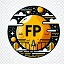 Elementos de las centrales. Caldera y sistemas auxiliares.
La caldera es un recipiente a presión en el que se produce vapor a partir de agua mediante la combustión de un combustible.
Las calderas se clasifican en tres tipos principales: calderas de tubos de agua, calderas de tubos de fuego y calderas acuotubulares.
Los sistemas auxiliares son equipos que se utilizan para apoyar el funcionamiento de la caldera.
Las centrales de ciclo combinado utilizan dos tipos de sistemas: sistema de turbina de gas y sistema de turbina de vapor.
Las centrales de ciclo combinado son más eficientes que las centrales que utilizan sólo turbinas de gas o sólo turbinas de vapor.
www.todofp.pro
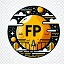 Sistemas para depuración de emisiones. Planta de desulfuración y reducción de emisiones de NOx.
Las centrales de ciclo combinado son instalaciones de generación de energía eléctrica que combinan la generación de energía a partir de una turbina de gas y una turbina de vapor. Para reducir las emisiones de contaminantes, como el dióxido de azufre y los óxidos de nitrógeno, utilizan una variedad de sistemas de depuración de emisiones, como plantas de desulfuración e inyección de agua o vapor. Estas tecnologías ayudan a proteger la salud pública y el medio ambiente.
www.todofp.pro
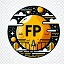 Configuración de centrales de ciclo combinado. Sistemas de condensado y agua de alimentación. Funciones. Diagramas de flujo. Componentes. Circuito de vapor y servicios auxiliares. Vapor principal y recalentado.
Un ciclo combinado es una configuración en la que se combinan dos o más ciclos termodinámicos para producir electricidad.
El ciclo combinado más común es el ciclo combinado de gas y vapor.
Los ciclos combinados son más eficientes que los ciclos de gas o de vapor por separado.
El sistema de condensado y agua de alimentación es responsable de suministrar agua al sistema de ciclo combinado.
El funcionamiento general del ciclo combinado es:
El gas natural se quema en la turbina de gas para producir electricidad.
El calor residual de la turbina de gas se utiliza para calentar agua en la caldera de recuperación de calor.
El agua caliente se transforma en vapor a alta presión, que se dirige a la turbina de vapor.
La turbina de vapor produce electricidad adicional.
El vapor condensado se devuelve a la caldera de recuperación de calor.
Los componentes básicos de un ciclo combinado de gas y vapor son:
turbina de gas
caldera de recuperación de calor
turbina de vapor
condensador
bomba de condensado
calentador de agua de alimentación
El circuito de gas es la parte del ciclo combinado en la que se quema gas natural para producir electricidad.
El circuito de vapor es la parte del ciclo combinado en la que se utiliza vapor a alta presión para producir electricidad.
Los sistemas auxiliares son los componentes necesarios para el funcionamiento del ciclo combinado, pero no forman parte del sistema de ciclo combinado en sí.
El vapor principal es el vapor que sale de la caldera de recuperación de calor.
El vapor recalentado es el vapor que se caldea de nuevo después de salir de la turbina de vapor.
www.todofp.pro
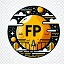 Turbina de gas: tipología y componentes. Control y protecciones.
El HTML proporcionado sobre turbinas de gas cubre los siguientes temas:
Tipos de turbinas de gas:
Turbinas de gas de ciclo abierto.
Turbinas de gas de ciclo cerrado.
Turbinas de gas de ciclo combinado.
Componentes de una turbina de gas:
Compresor.
Cámara de combustión.
Turbina.
Generador.
Control y protección de las turbinas de gas:
El sistema de control regula la velocidad de la turbina, la temperatura de los gases de escape y la presión del aire comprimido.
El sistema de protección protege la turbina de daños en caso de fallo.
Distinción de sistemas utilizados en centrales de ciclo combinado:
Sistema de ciclo combinado de potencia.
Sistema de ciclo combinado de calor y potencia (CHP).
www.todofp.pro